Reflection: Teacher Trainer
From June to December, 2011
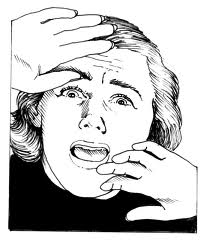 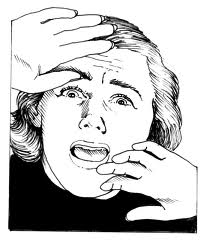 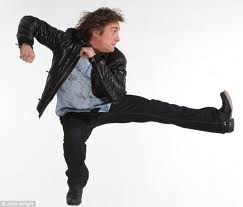 Being a Successful Trainer
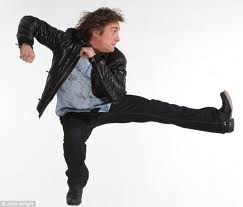 5) Building a positive relationship
     with the group
 
6) Being participant-centered
 

7) Using your voice effectively
 

8) Presenting yourself as
    confident and knowledgeable
1) Being prepared
  

2) Being on-time 
 
 
3) Knowing your audience

 
4) Using visual aids effectively
[Speaker Notes: Back in June we looked at these 8 qualities of a successful trainer.
 
We have seen tremendous growth in you all and you have proved to yourselves and to your colleagues that you have the skills and knowledge to be leaders and to make a more effective learning and working environment for teachers and  students. 
 
Everyone deserves a pat on the back, so let´s pat ourselves on the back and say, ¨Good Job!¨.  And let´s pat at least three other people on the back, too.
 
 
 
 
 
Ps each pat themselves and someone else on the back and say NICE JOB!]
Responding to Post-It Notes (Pairwork-1 min. each)
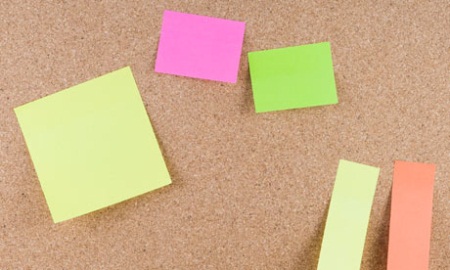 In pairs, answer the following:

1) How can a non-native English speaker train other teachers?
----
2) How can a shy teacher become a good trainer?
----
3) How can I have workshops that will engage my teachers and make them feel motivated?
----
4) Is it possible to become a good trainer in such a short time?
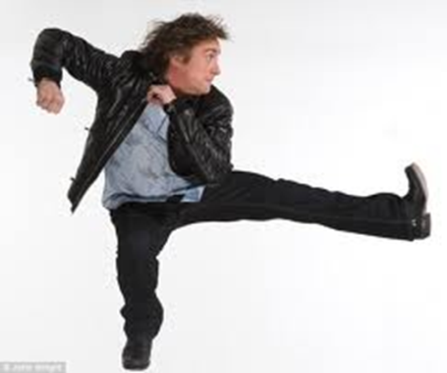 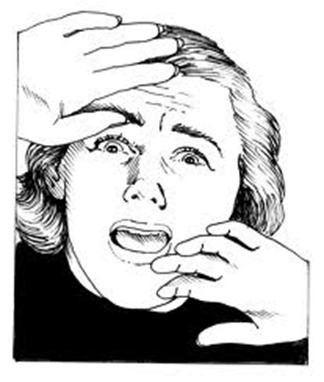 Self-Assessment: Instructions, Part 1
1) You will receive this self-assessment. 

2) Focus only on PART 1.

3) Give yourself a score of 1-7 in these four general areas:

	Materials/Equipment Preparation 
	Being Participant-Centered 
	Use of Voice
	Time Management
                         
4) First, I will read each section aloud and answer any questions.
 
5) After, take15 seconds to score yourself.

6) CCQs/Model

7) Captains, please come and get evaluations for your team.
Let´s Begin.
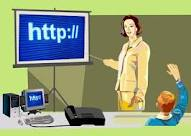 MATERIALS/EQUIPMENT PREPARATION

BEING PARTICIPANT-CENTERED

USE OF VOICE

TIME MANAGEMENT
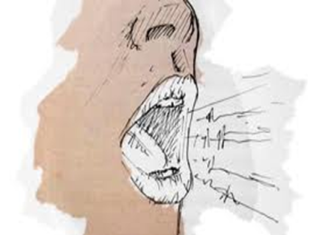 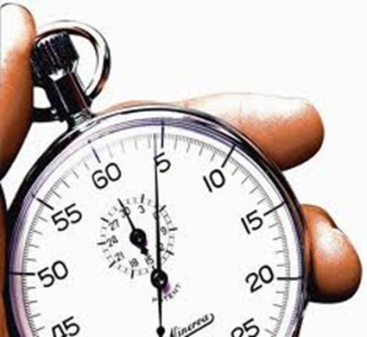 Self-Assessment: Instructions, Part 2a(Work Individually-1 min.)
1) Hold up your papers and point to this box.
 
2) Write one action that you will take to increase your score in regards to Materials/Equipment Preparation.
 
	     For example:	I will use one afternoon to 
				learn how to use PowerPoint 
				before I give my next workshop.
 
3) CCQs 
 
4) Please begin.
[Speaker Notes: 3) CCQs
What will you do now?
How much time will you  have?]
Completing the Stem-Part 2a
1) Captains, show me a clean sheet of paper and a pen/pencil.
 
2) Captains, take 30 seconds and copy this stem: 

 
	¨To help with Materials/Equipment Preparation, we
	 recommend that new trainers__________________.¨
Completing the Stem-Part 2a(Teamwork-2 min.)
3) As a team, you have two minutes to complete the stem. 

	For example:
		   	To help with Materials/Equipment 			 	    	 Preparation, we recommend that new 			   	 trainers learn how to use PowerPoint.
 
4) CCQs
Fold, Cut, and Pass
Captains, take 30 seconds to fold, cut, and pass this sentence to someone on your team, like this.

Fold			Cut			Pass
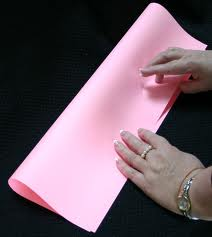 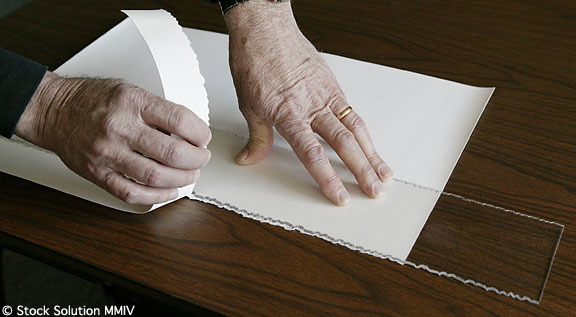 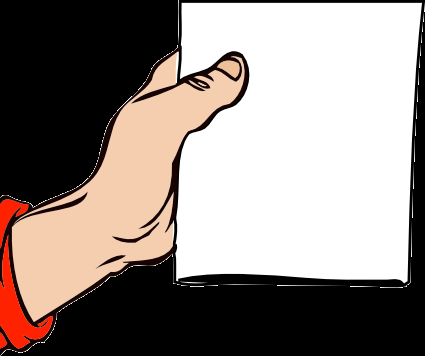 Self-Assessment: Instructions, Part 2b(Work Individually-1 min.)
1) Show me your assessments and point to this box.
 
2)  Write one action that you will take to increase your score in regards to Being Participant-Centered.

3) Please begin.
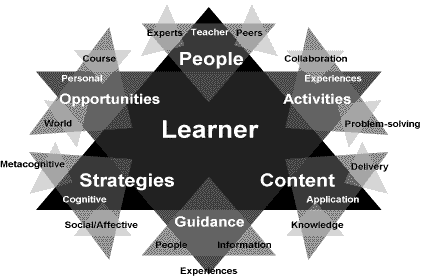 Completing the Stem, Part 2b(Teamwork-2 min.)
1) Captains, hold up paper.

2) Take 30 seconds and copy this stem:
 
¨ To help with Being Participant-Centered, we recommend that new trainers________________.¨
 ----
3) You have two minutes.

4) Please begin.
Fold, Cut, and Pass
Captains, take 30 seconds to fold, cut, and pass this sentence to someone different on your team.

Fold			Cut			  Pass
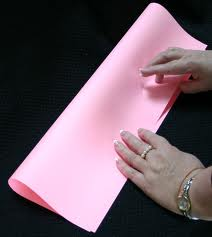 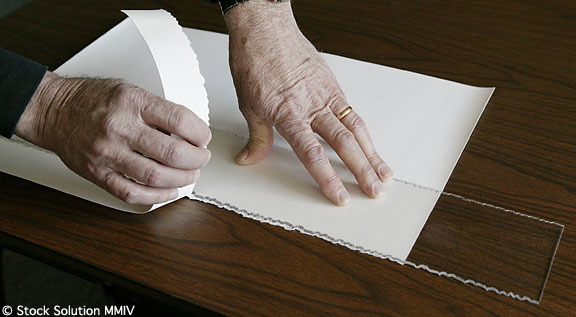 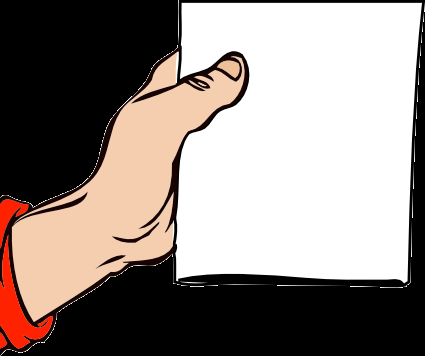 Self-Assessment: Instructions, Part 2c(Work Individually-1 min.)
1) Show me your evaluations and point to this box.
 
2)  Write one action that you will take to increase your score in regards to Use of Voice.

3) Please begin.
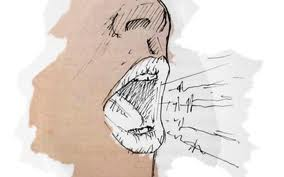 Completing the Stem, Part 2c(Teamwork-2 min.)
1) Captains, hold up paper.

2) Take 30 seconds and copy this stem:
 
¨To help with Use of Voice, we recommend that new trainers________________.¨
 ----
3) You have two minutes.

4) Please begin.
Fold, Cut, and Pass
Captains, take 30 seconds to fold, cut, and pass this sentence to someone different on your team.

Fold			Cut			  Pass
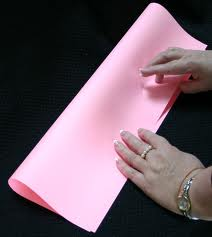 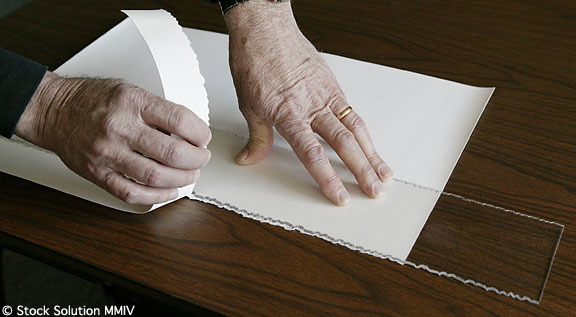 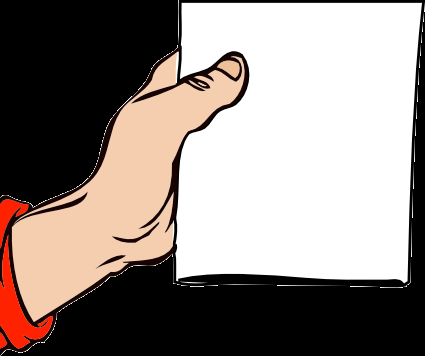 Self-Assessment: Instructions, Part 2d(Work Individually-1 min.)
1) Show me your evaluations and point to this box.
 
2)  Write one action that you will take to increase your score in regards to Time Management.

3) Please begin.
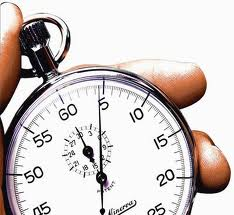 Completing the Stem, Part 2d(Teamwork-2 min.)
1) Captains, hold up paper.

2) Take 30 seconds and copy this stem.
 
¨To help with Time Management, we recommend that new trainers________________.¨
 ----
3) You have two minutes.

4) Captains, you will keep this stem.

5) Please begin.
Poster Activity
1) Captains, come get a marker for each person on your team.
----
2) Look at your stem.

3) Find the poster that matches your stem.  
----
4) Take your marker and completed stem and stand next to the matching poster.

5) For example…
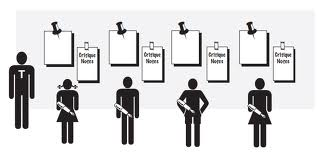 Poster Activity: Sharing Stems(Indiviually-2 min.)
Complete the stem on the poster using your team´s words. 

For example:
 






3) You have two minutes for everyone to write their sentences.
 
4) CCQs
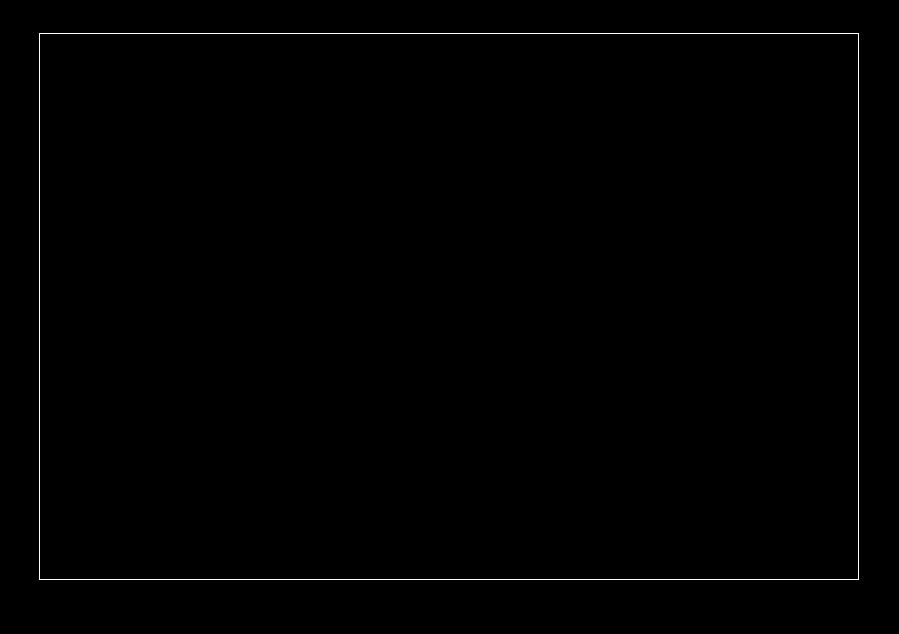 In regards to Use of Voice, we recommend that new trainers…
	-practice their presentation with 	 	  a friend.
	-
	-
Gallery Walk and Talk(3 min.)
Let´s walk and talk about each other´s ideas.
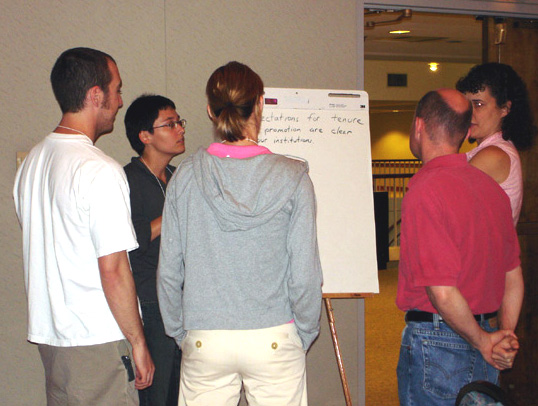 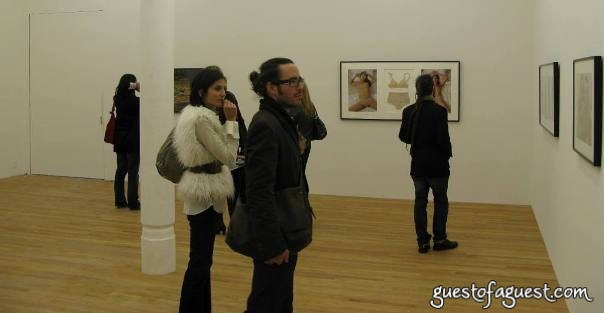 Dealing with Challenging Participants
Talkative/Chatty			Unmotivated


			       Critical
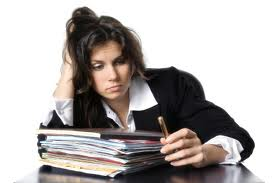 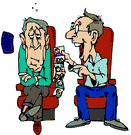 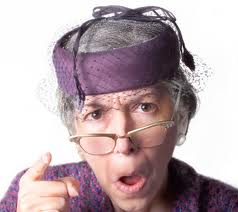 Creating Solutions: Setup
1) Count off 1-3.
 ----
2) All 1s take a marker and move to the poster, ¨Dealing with Unmotivated/Non-Participating Colleagues¨
 ----
3) All 2s take a marker and move to the poster, ¨Dealing with Chatty Colleagues.¨
----
4) All 3s take a marker and move to the poster,  ¨Dealing with Critical Colleagues.¨
Creating Solutions: Poster Activity(Teamwork-2 min.)
As a team, you have two minutes
to agree on a possible solution and 
write it on the poster in front of you.
 
    For example, ..... 
 ----

2) When I make this sound, you must move to the next poster and repeat the process.
 
3) Please begin.
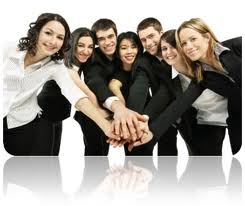 Final Gallery Walk & Talk(Indiviually-3 min.)
1) Take a walk and read each poster.
 
2) Circle the solution on each poster that you think might be most effective.
 
3) Feel free to discuss the ideas with your colleagues.

4) CCQs

5) Please begin.
Well Done!
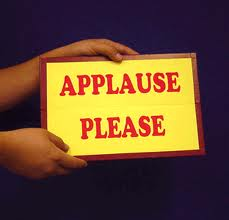